Unit 4  Amazing art
Part Ⅰ Starting out & Understanding ideas
WWW.PPT818.COM
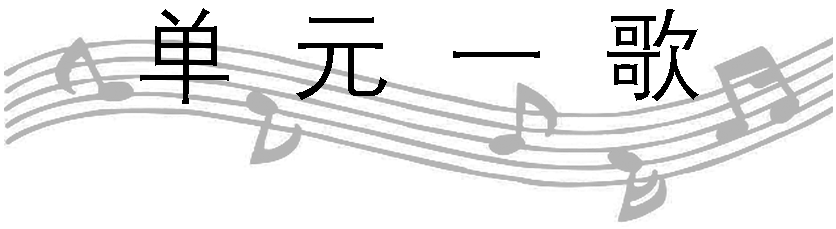 导读：《冰雪奇缘》(Frozen)荣获2015年奥斯卡最佳动画提名。其主题曲Let it go更是脍炙人口。
Let it go
The snow glows white on the mountain tonight
①____________ a footprint to be seen
A kingdom of isolation
And it looks like I’m the queen
The wind is howling like this swirling storm inside
Couldn’t ②____________，heaven knows I’ve tried
Don’t let them in，don’t let them see
Be the good girl you always have to be
Not
keep it in
Conceal，don’t feel，don’t let them know
Well，now they know
Let it go，let it go
Can’t hold it back anymore
Let it go，let it go
Turn away and slam the door
③____________________ what they’re going to say
Let the storm rage on
The cold never bothered me anyway
I don’t care
It’s funny how some distance makes everything seem small
And the fears that once controlled me can’t get to me at all
④____________________ what I can do
To test the limits and break through
No right，no wrong，no rules for me
I’m free...
It’s time to see
随心而行
今夜山林已被大雪覆盖
一个脚印没有
这样与世隔绝的王国
我才像是个女王
大风呼啸貌似正孕育着风暴
再也藏不住，天知道我曾多么努力
别让他们进来，别让他们看到
做个好姑娘，一直都要这样
要隐藏，不要动真情，不要让他们知道
但是，现在他们知道了
随心而行，随心而行
反正再也无法隐藏
随心而行，随心而行
转过身关上门
不在乎闲人闲语
让风暴怒吼吧
严寒无法再侵扰我
可笑的是，距离使一切变得渺小
曾经控制我的恐惧再也无法使我困扰
是时候展现真正的我了
突破我的极限
不再被是非与规则束缚
我自由了……
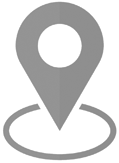 素 养 导 航
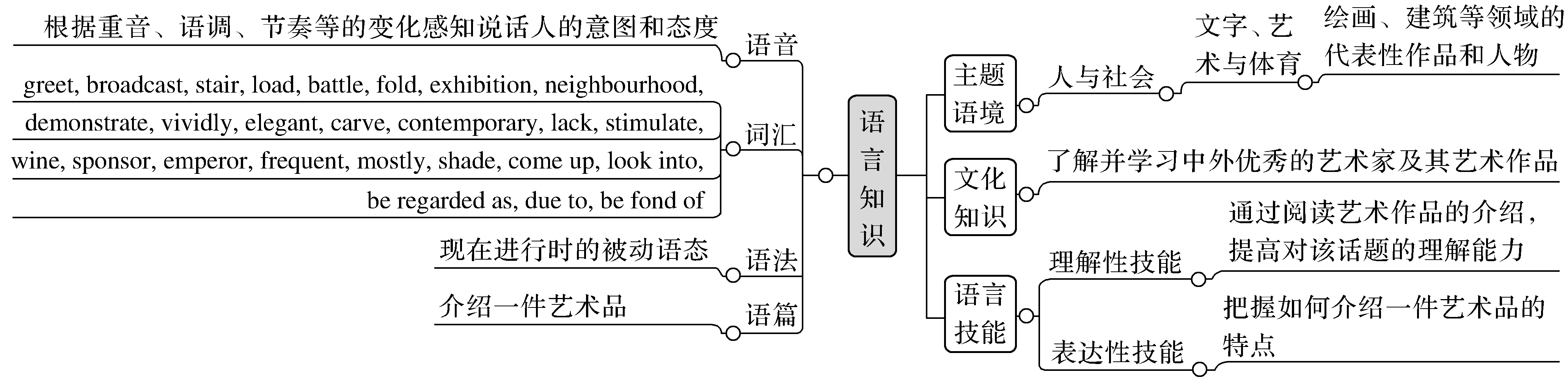 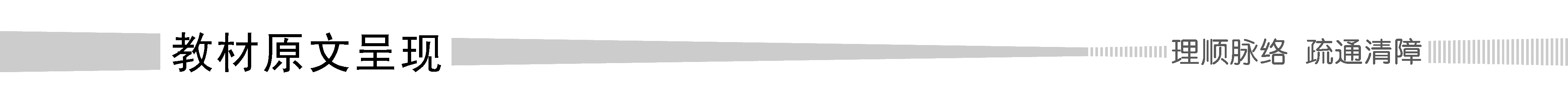 Live from the Louvre
Hi，it’s Zack！Greetings from Paris，everyone! This broadcast is being brought to you from the largest museum on Earth—the Louvre! Today we’re going to find out about some of the Louvre’s most amazing treasures.Here we go!
Now，at the top of these stone stairs...get a load of that! That huge sculpture (1)you can see is the Winged Victory of Samothrace，or Nike of Samothrace! I can’t even begin to tell you (2)how amazing this is！It looks like (3)she has just flown down out of the sky and is standing on a ship.Her head and arms are missing，but you can imagine her holding her arms up high，celebrating the result of an ancient battle.And just look at (4)how her dress is being folded by the wind! I really can’t believe (5)she’s made of stone.The skill of the sculptor is just incredible.
Okay，I’d better move on.You can see (6)there are so many people here.I’m being pushed around quite a bit，in fact.And you’re really going to love (7)what’s coming up next.It’s the one and only Mona Lisa! The painting is a lot smaller (8)than you would expect，and is protected by glass.But from here I can get a good view (9)to show you.(10)When I look into her eyes it seems (11)she has a mind of her own! One moment she seems (12)to be laughing at me，but then again I catch a sense of sadness in her smile.I guess (13)that’s why she attracts so many visitors every day.
And now，(14)it’s time to get up close and personal with one of history’s greatest artists—Rembrandt! He painted this self-portrait about 400 years ago.Throughout his life，he made over 90 self-portraits! No one really knows why.Perhaps it was his way of (15)taking a 17th-century selfie? Or was it simply cheaper (16)to paint himself than to pay for a model?
About 35，000 works are currently being displayed in over 300 rooms in the Louvre，(17)and it would take a lifetime to see everything! I’ll say bye for now，and hope (18)you can all visit this fantastic place one day to feel the power of these great works of art for yourselves.They really do reach out to us across the centuries as if time itself were nothing.By the way，(19)if you have enjoyed this live broadcast，subscribe to find out where I’m visiting next!
(1)本句为定语从句，修饰sculpture，从句省略连接词that/which。
(2)how引导宾语从句，作动词tell的宾语。
(3)本句为宾语从句，从句省略了连接词that。
(4)how引导宾语从句，作动词短语look at的宾语。
(5)本句为宾语从句，作动词believe的宾语，从句省略了连接词that。
(6)本句为宾语从句，作动词see的宾语，从句省略了连接词that。
(7)what引导宾语从句，作动词love的宾语。
(8)than引导比较状语从句。
(9)不定式作目的状语。
(10)when引导时间状语从句。
(11)本句为表语从句，作动词seem的表语，从句省略了连接词that。
(12)不定式短语作表语。
(13)that引导宾语从句，从句中why引导表语从句。
(14)本句为It’s time to do sth句型，意为“到做某事的时候了”。
(15)动名词短语作宾语。
(16)不定式短语作真正的主语。
(17)本句中and连接并列句，it是形式主语，不定式是真正的主语。
(18)本句为宾语从句，作动词hope的宾语，从句省略了连接词that；不定式短语作目的状语。
(19)if引导条件状语从句；主句为祈使句；where引导宾语从句，作动词短语find out的宾语。
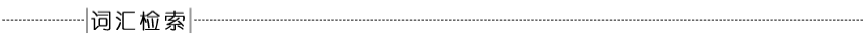 ①greeting n.问候；致意
②museum n.博物馆
③find out 弄清楚
④amazing adj.令人惊奇的
⑤treasure n.财富，珍宝
⑥stair n.楼梯
⑦load n.某物的量
get a load of注意，仔细看
⑧sculpture n.雕像
⑨look like看起来好像
⑩fly down飞下来
⑪imagine v.想象
⑫celebrate v.庆祝
⑬ancient adj.古代的
⑭battle n.战斗，战役
⑮look at看
⑯fold v.折起
⑰be made of由……制成
⑱sculptor n.雕刻家，雕塑家
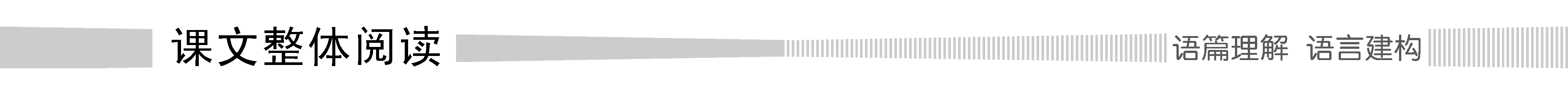 Step Ⅰ　General reading
Match each paragraph with its main idea.
Para.1　　　A.A huge stone sculpture
Para.2            B.The greatest artist—Rembrandt
Para.3            C.The closing remarks
Para.4            D.The painting Mona Lisa
Para.5             E.Introduction—A broadcast
答案　Para.1—E　Para.2—A　 Para.3—D　Para.4—B　Para.5—C
Step Ⅱ　Factual reading
Read the text carefully and choose the best answer.
1.What is Nike of Samothrace made of?
A.Stone.  		B.Cloth.  
C.Plastic.  		D.Glass.
2.Why is Mona Lisa so attractive?
A.Because she is beautiful.
B.Because it is protected by glass.
C.Because she has a mind of her own.
D.Because it is painted so alive.
3.What can you learn from the fourth paragraph?
A.Rembrandt is good at painting himself.
B.Rembrandt can’t afford to hire a model.
C.It was a trend to take a selfie in the 17th century.
D.Self-portrait is cheaper than other paintings.
4.What do you know about Zack?
A.He is a journalist from Paris.
B.He is just a visitor to the Louvre.
C.His job is to make a live broadcast.
D.He will spend a lifetime visiting the Louvre.
5.The text mainly talks about  ________.
A.a visit to Paris
B.a broadcast from the Louvre
C.a day of journalist
D.a useful guidebook
答案　1.A　2.D　3.A　4.C　5.B
Step Ⅲ　Cloze test
Fill in the blanks according to the text.
There are many 1.__________ (amaze) treasures in the Louvre.First get 2._________ load of a huge stone sculpture—the Winged Victory of Samothrace 3.____________ head and arms are missing.However，you can imagine her 4.____________ (hold) her arms up 5._________ (highly)，celebrating the result of an ancient battle.When looking into Mona Lisa，you may find she has a mind of her own，a sense of 6._________ (sad) in her smile! That’s 7._________ she attracts so many visitors every day.Artist Rembrandt 8._________ (paint) over 90 self-portraits in the 17th century.But no one really knows why.About 
35，000 works 9.______________________ (display) in over 300 rooms in the Louvre currently，and it would take a lifetime 10.____________ (see) everything！
amazing
a
whose
holding
high
sadness
why
painted
are being displayed
to see
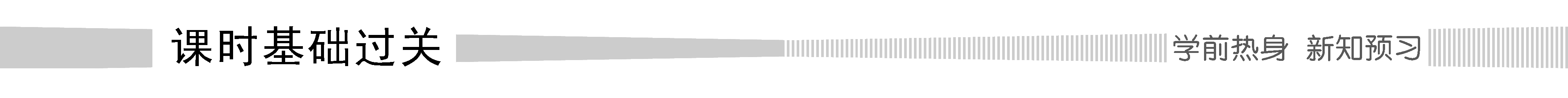 Ⅰ.词汇语境认知——写出语境中加黑单词的意义
1.How many stairs are there up to the second floor? ____________
2.We watched a live broadcast of the speech. ____________
3.Leonardo da Vinci was not only a famous painter，but also a great sculptor. ____________
4.The portrait of this movie star was painted by a famous artist. ____________
楼梯
电视节目
雕塑家
肖像画
5.Everybody wants to take a selfie as good as the Kardashians. ____________
6.He returned home each year to celebrate Christmas and New Year with his family. ____________
7.The activity gives local painters an opportunity to display their work. ____________
8.Which journals does the library subscribe to? ____________
自拍照
庆祝
展示
订阅
Ⅱ.单词语境记忆——根据英汉提示写出单词的适当形式
1.There are full of Christmas  ____________ (greet) and words of encouragement.
2.My  ____________ (某物的量) at work has been getting heavier recently.
3.The opening of the  ____________ (exhibit) has been put off.
4.The army lost an important  ____________ (战斗)，but won the war.
5.She reached into her bag and brought out a  ____________ (fold) piece of paper.
6.What first ____________ (吸引) me to her was her sense of humour.
greetings
load
exhibition
battle
folded
attracted
Ⅲ.短语语境填空——根据汉语提示写出适当的短语
1. ________________ (仔细看) that new car! 
2.When the clock stopped he tried to  ________________ (弄清楚) what was wrong.
3.The frame of an airship  ________________ (由……制成) light but strong metal.
4.Something new has just  ________________ (出现) and I must go and deal with it immediately.
5.When students learn Physics they should try their best to  ___________ (观察) the nature.
6.I broke the glass，so I’ll ________________ (支付) it.
7.You have to admit that you are，________________ (事实上)，in difficulties.
8.________________ (顺便说一句)，it was really thoughtful of you to get me the ticket.
Get a load of
find out
is made of
come up
look into
pay for
in fact
By the way
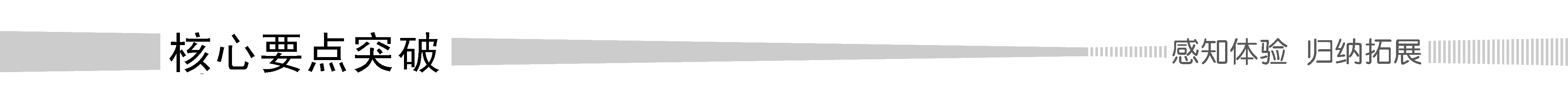 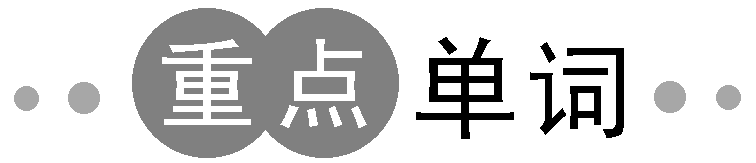 1.greet v.问候，迎接，招呼
·Greetings from Paris，everyone！(教材P38)大家好，这是来自巴黎的问候。
·She greeted us with a smile.她微笑着向我们打招呼。
·My mother sends her greetings to you all.我母亲向你们大家问好。
·He raised a hand in greeting.他挥挥手打了个招呼。
►单句语法填空/补全句子
①Tom nodded a  ____________ (greet) but didn’t say anything.
②He  ____________ (greet) all the guests warmly as they arrived.
③Sometimes，we sent greeting message  ____________ each other though we were busy with our work.
④She  _____________________________ a friendly wave of the hand in the street.
她在街上朝我们亲切地挥手致意。
greeting
greeted
to
greeted us with
单词一族
greeting n. 问候；致意；祝贺；迎接
greetings n.  祝词；贺词；问候语
用法总结
(1)greet...with...  以……方式打招呼
(2)in greeting  打招呼
send greetings to  向某人致以问候
2.load n.某物的量 vt.装；装载
·Now，at the top of these stone stairs...get a load of that! (教材P38)
现在，在这些石阶的顶端……仔细看那个雕像！
·How long will it take to load the coal into/onto the truck?装这车煤需要多长时间？
·Now the middle school students are loaded with heavy homework.
如今，中学生的课业负担很重。
·His friends visited him and brought him loads of/a load of presents.
他的朋友们来看望他，带来了一大堆礼物。
·The good news that I passed the exam took a load off my mind.
我通过考试的好消息使我如释重负。
►单句语法填空/补全句子
①The ship is fully  ____________ (load) with rice for Shanghai.
②Knowing that they had arrived safely in such foggy weather took a load  ____________ my mind.
③Hey! ______________________ this! Garbage sorting has been carried out in Shanghai.
嗨！仔细听着！上海已经实施垃圾分类了。
loaded
off
Get a load of
用法总结
(1)load sb/sth with sth　给予某人/物许多东西
load sth into/onto  把某物装载到……里面/上面
be loaded with  充满，装满
(2)a load of/loads of  许多的，大量的
take a load off one’s mind  使某人如释重负
3.battle n.战斗，战役 vi.战斗，斗争
·Her head and arms are missing，but you can imagine her holding her arms up high，celebrating the result of an ancient battle.(教材P38)
她的头和手臂都没有了，但你可以想象她高举双臂，庆祝一场古老战争的结果。
·The soldiers fought against the enemy shoulder to shoulder in the battle.
在战争中，战士们肩并肩地与敌人作战。
·Doctors battled throughout the night to save her life.
医生们彻夜奋战来挽救她的生命。
►选词填空(campaign/war/battle)
①His grandfather had ever fought in the North African  ____________.
②He had his leg shot off in a  ____________.
③Britain declared  ____________ on Germany in 1914.
campaign
battle
war
易混辨析　battle，war，campaign
4.fold v.折起
·And just look at how her dress is being folded by the wind！(教材P38)
看看她的衣服是怎么被风卷起的！
·He folded the map up and put it in his pocket.
他把地图折叠起来，放进了口袋。
·The bed can be folded away/down during the day.
这张床在白天可以折叠收起。
►单句语法填空/补全句子
①Mrs Ringrose sat down and  ____________ (fold) her hands in her lap.
②The table  ____________ when not in use.这桌子不用时可以折叠起来。
folded
folds up
用法总结
fold up　折叠
fold down/away  折小，折平
5.exhibition n.展览(教材P40)
·The Natural History Museum has a special exhibition of dinosaur.
自然历史博物馆专门搞了一次恐龙展览。
·The children’s paintings are on exhibition at the school.
儿童的绘画在学校里展出。
·This monument to him was first publicly exhibited in 1817.
这座纪念他的塑像于1877年首次对公众展出。
►单句语法填空/补全句子
①Many people who love Chinese culture attended the art  ____________ (exhibit) in Cambridge.
②His work was  ____________ (exhibit) in the best galleries in America，Europe and Asia.
③We made copies of them and put them  _________________________ in Beijing.
我们进行临摹，在北京举办了展览。
exhibition
exhibited
on exhibition
单词一族
exhibit vt.　展出；展览；展示
n.  展览品；展出物
用法总结
an exhibition of  ……的展览/展出
on exhibition  展出中
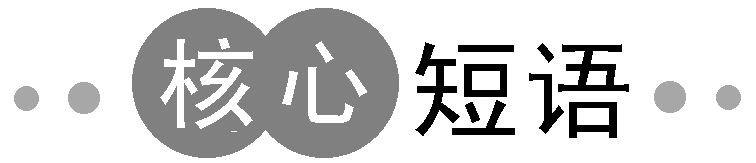 1.come up产生，出现；上来；走近；被提出
·And you’re really going to love what’s coming up next.(教材P39)
你真的会喜欢接下来发生的事情。
·I came across a group of children playing.我碰到一群正在玩耍的小孩。
·The book comes out this week.这本书本周出版。
·Several students have come up with suggestions of their own.
有几位同学提出了自己的建议。
►单句语法填空/补全句子
up
①That’s the second time his name’s come  ____________ today.
②I was delayed—something  ________________________ at home.
我耽搁了些时候——家里出了点事。
came up
短语记牢
come across　　偶遇
come out  出来，出版
come up with  想出，提出
名师提醒
come up表示“被提出”和come out表示“出版”时，均为不及物动词短语，不可使用被动形式。
2.look into观察，调查
·When I look into her eyes it seems she has a mind of her own！(教材P39)
当我看着她的眼睛时，她似乎有自己的想法！
►单句语法填空
①Is it helpful to look ____________ the newspaper?
②His disappearance is being looked ____________ by the police.
③The students swam in the pool while the teacher looked ____________.
④He was left alone，with no one to look ____________ him.
⑤Look  ____________！ A truck’s coming! Get out of the way.
through
into
on
after
out
短语记牢
look after照顾，照料
look on  旁观
look out  当心；留神
look through  浏览；仔细查看
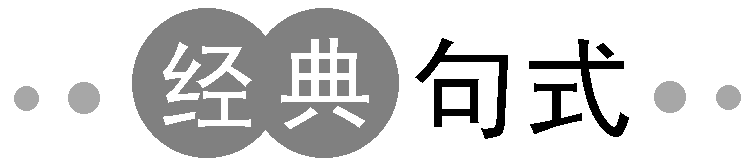 1.Her head and arms are missing，but you can imagine her holding her arms up high，celebrating the result of an ancient battle.(教材P38)
她的头和手臂都没有了，但你可以想像她高举双臂庆祝一场古老的战斗的结果。
【分析】 本句中celebrating the result of an ancient battle是现在分词作伴随状语，和句中her在逻辑上是主谓关系，和句中谓语动词同时发生，即表示主动进行的动作。
She came into the house，carrying a lot of books.她抱着很多书走进了房间。
【拓展】 现在分词作状语
(1)现在分词(短语)作状语可以表示时间、条件、原因、让步、结果、方式、伴随等，其逻辑主语要和句子主语保持一致，且分词(短语)与句中主语含有逻辑上的主谓关系。
(2)当现在分词(短语)的动作发生在主句谓语动词之前时，要用现在分词的完成时 having done。
(3)作状语的分词(短语)相当于一个状语从句。
·Working hard，you will succeed.如果你勤奋一点，你就会成功。
·Having finished her homework，the little girl began to watch TV.
做完作业后，这个小女孩开始看电视。
同义句转换
①He lay on the grass，and stared at the sky for a long time.
→He lay on the grass，_____________________ for a long time.
②His father died，and left him a lot of money.
→His father died，_______________________.
③Although they knew all this，they made me pay for the damage.
→____________________________，they made me pay for the damage.
④ Because he had lived in Beijing for many years，Carter knew the city well.
→_______________________ for many years，Carter knew the city well.
staring at the sky
leaving him a lot of money
Knowing all this
Having lived in Beijing
2.I guess that’s why she attracts so many visitors every day.(教材P39)
我想这就是她每天吸引这么多游客的原因。
【分析】 句中That/This is why...那/这是……的原因。其中why引导表语从句。(强调结果)
He had seen the film before.That is why he did not see it last night.
他以前曾看过那部电影， 因此他昨天晚上没有去看。
【拓展】 与“原因”有关的句型
(1)That/This is because...那/这是因为……(强调原因)
(2)The reason why...is that...……的原因是……
·I won’t go out today.This is because I am not feeling well.
今天我不出去了，因为我感觉不舒服。
·The reason why he was absent from the meeting was that he got stuck in the traffic.
他缺席会议的原因是他遇到交通阻塞了。
一句多译
她迟到是因为她没有赶上公共汽车。
①She was late.___________________________ she didn’t catch the bus.
②She didn’t catch the bus.________________________ she was late.
③________________________ she was late  ____________ she didn’t catch the bus.
That was because
That was why
The reason why
was that
3.They really do reach out to us across the centuries as if time itself were nothing.(教材P39)
几个世纪以来，他们确实一直展现在我们面前，好像时间都成了无关紧要的东西了。
【分析】 “do/does/did＋动词原形”构成强调句型，该句型用来强调谓语动词。
Do write to me after you get there.你到那儿后务必给我写信。
【拓展】 强调句型：
(1)这种强调结构只有一般现在时和一般过去时，且只用于肯定句中。
(2)若对句子其他部分进行强调，要使用强调句型：It is/was＋被强调部分＋that/who...
·It was Li Ping that/who he met in the street yesterday.他昨天在街上遇见的是李平。
·It was at midnight that I got back home yesterday.昨天午夜我才回到家。
用强调句补全句子
①—Why didn’t you call Mary last week?
—I  ________________________，but the line was busy then.
——你上个星期为什么没有给玛丽打电话？
——我确实给她打过电话，但是那时候占线。
②She ______________________ that you will get better soon.
她真的希望你能够尽快康复。
did call her
does hope
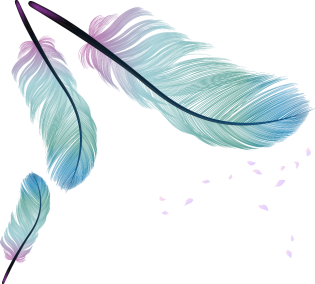